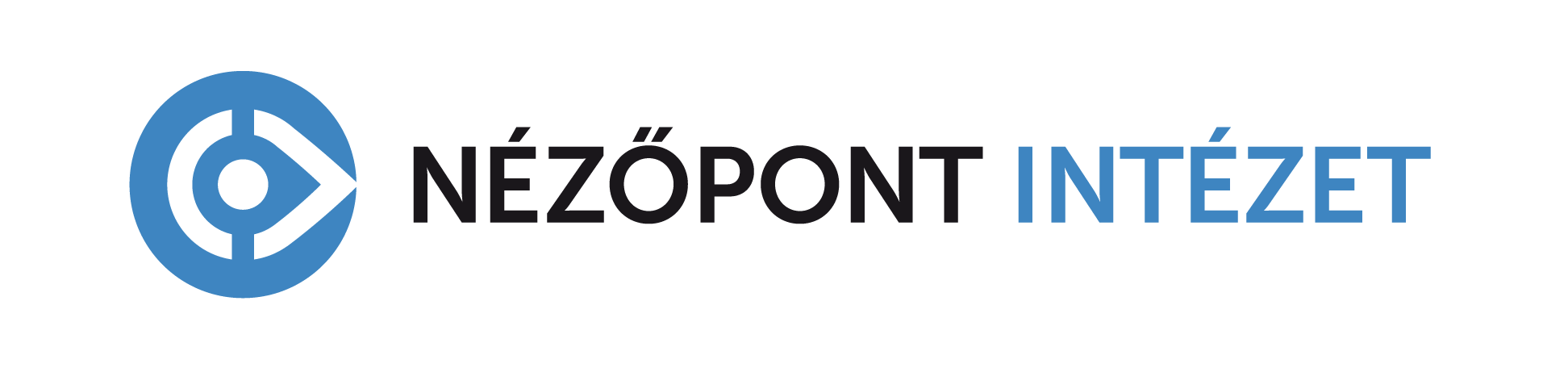 2019. OKTÓBER 10.
ÖNKORMÁNYZATI VÁLASZTÁS 2019
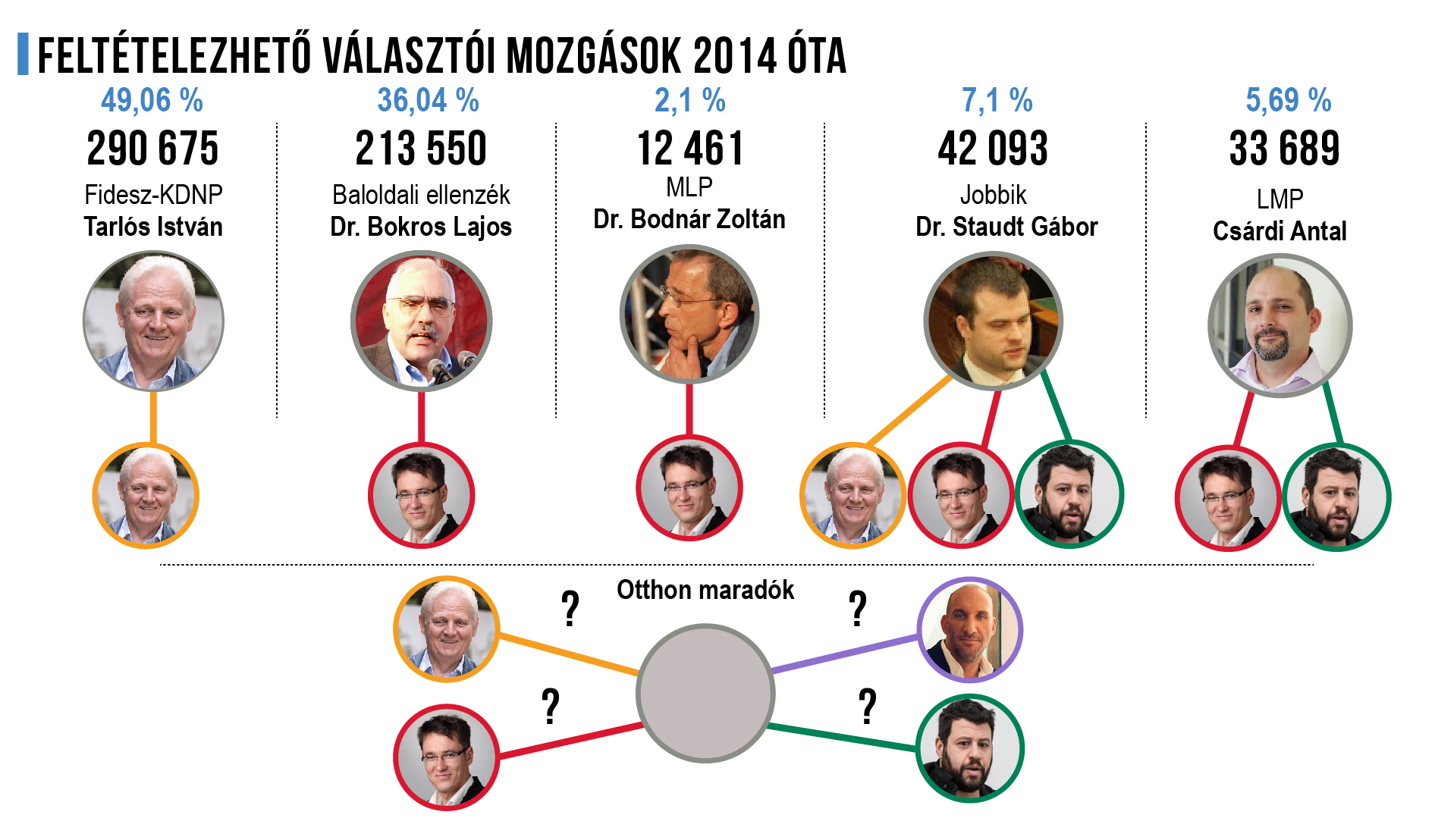 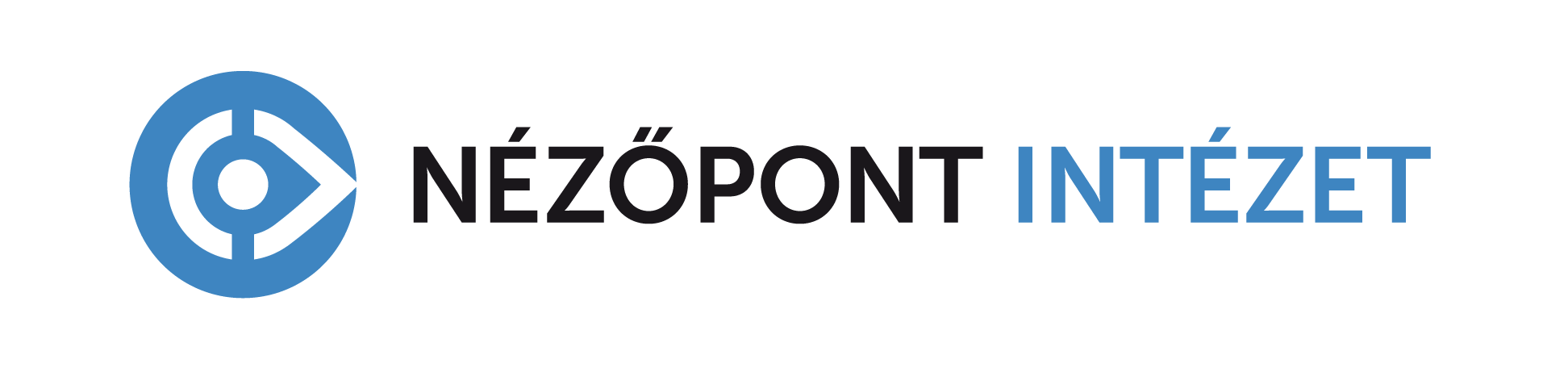 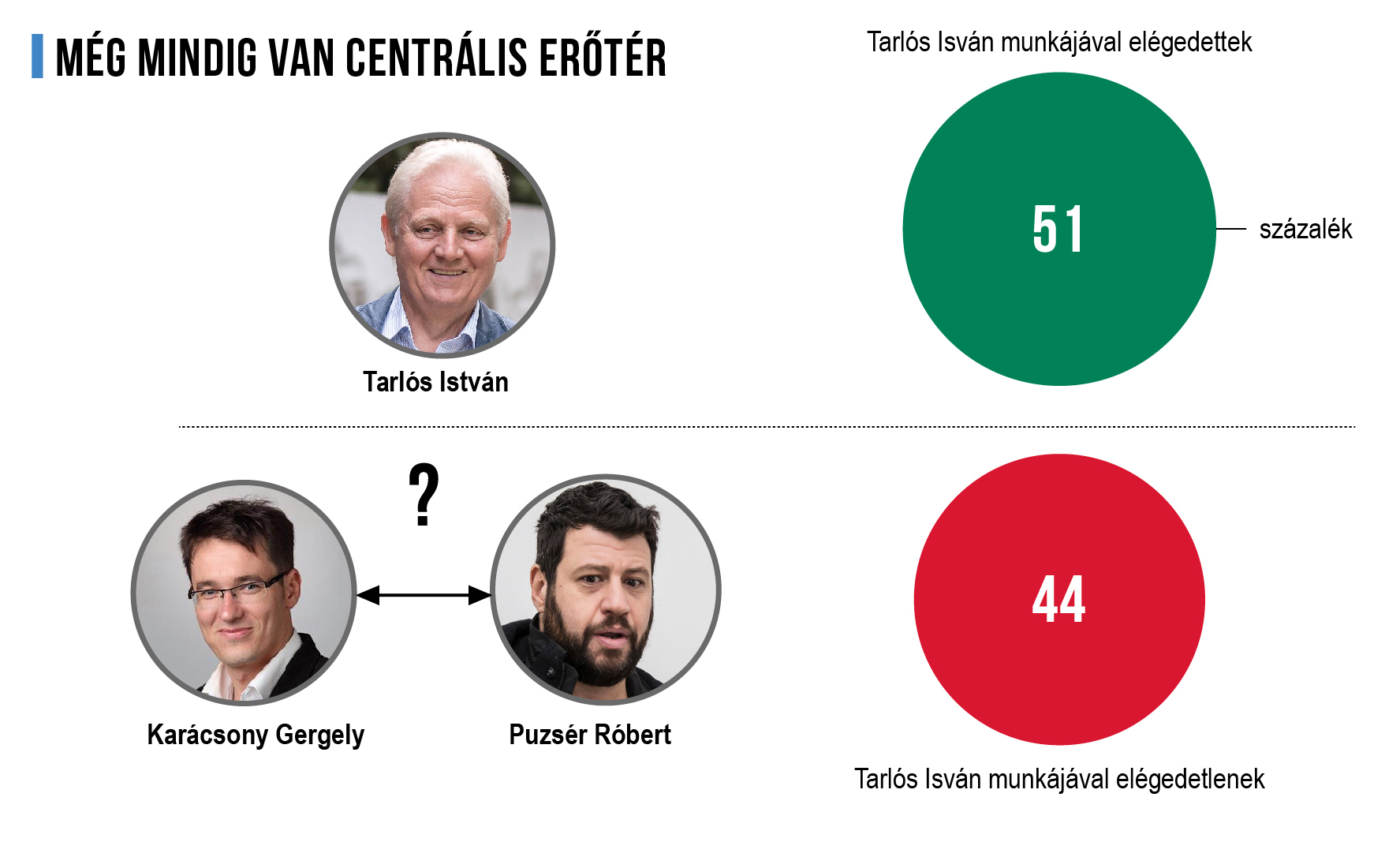 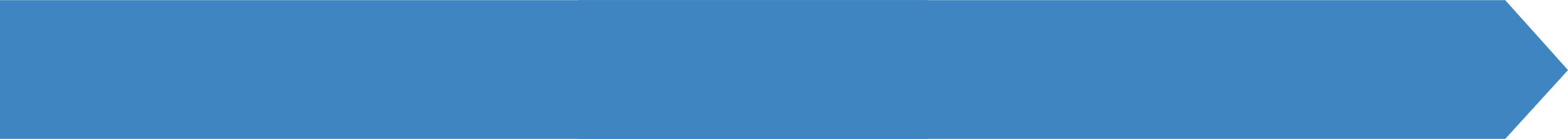 Alkalmas arra, hogy polgármester legyen
FŐPOLGÁRMESTER-JELÖLTEK ALKALMASSÁGA
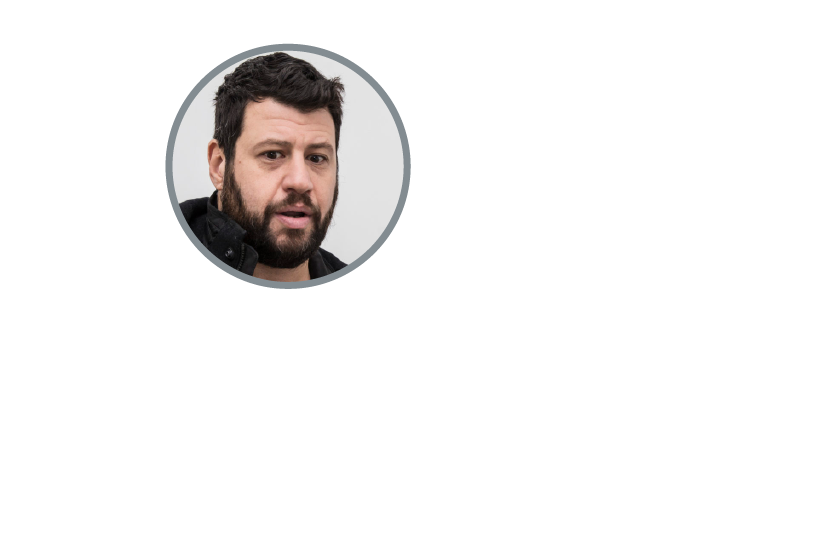 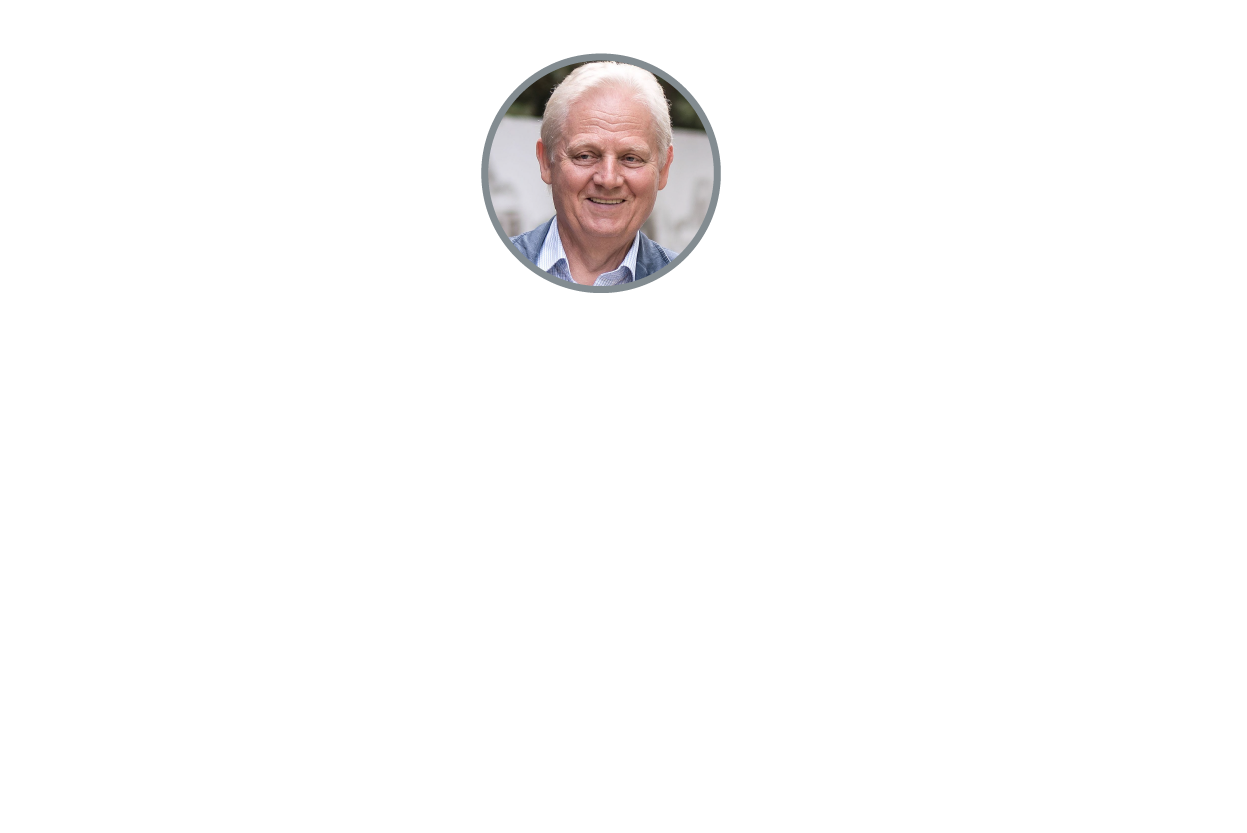 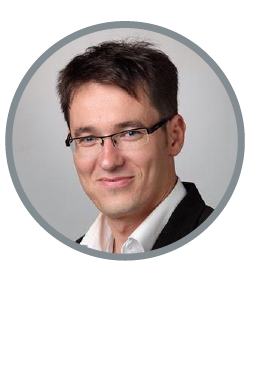 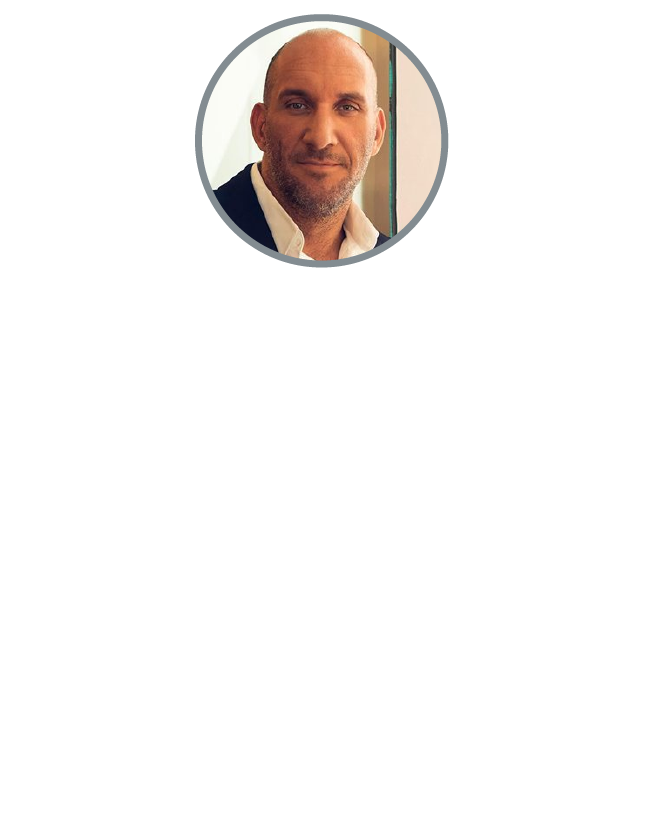 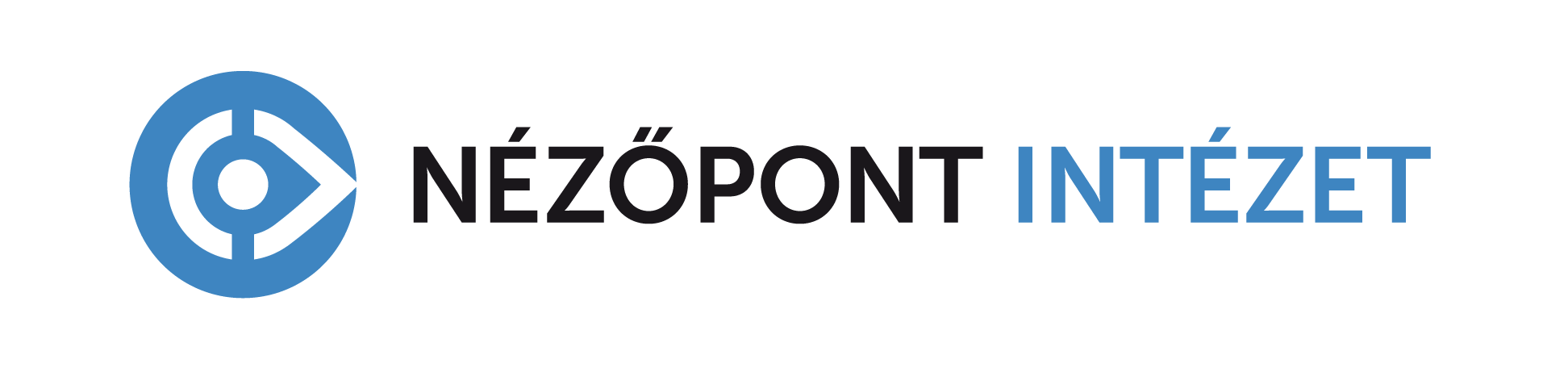 Ön mit gondol, … alkalmas arra, hogy Budapest főpolgármestere legyen?
1000 fős kutatási eredmények, 2019. szeptember és 2019. október között
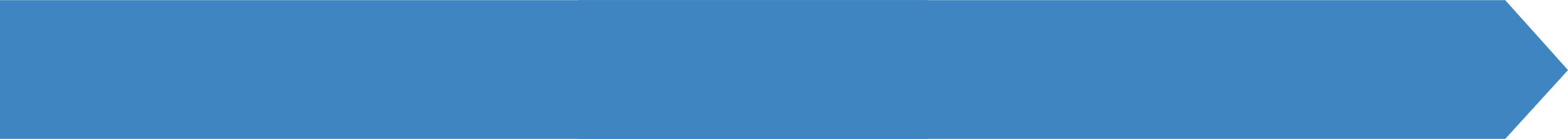 SZIMPATIZÁNSI TÁBOROK MÉRETE
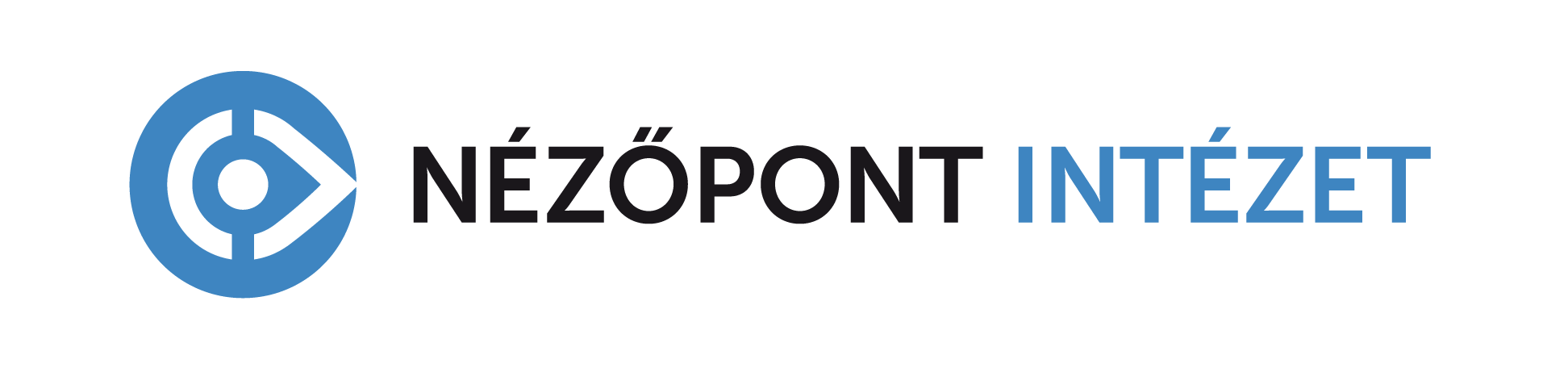 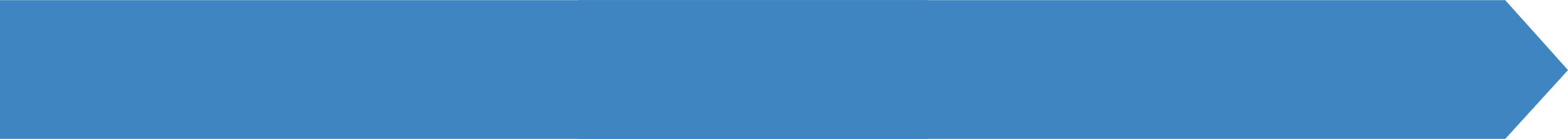 VÁLASZTANI TUDÓ BIZTOS SZAVAZÓK
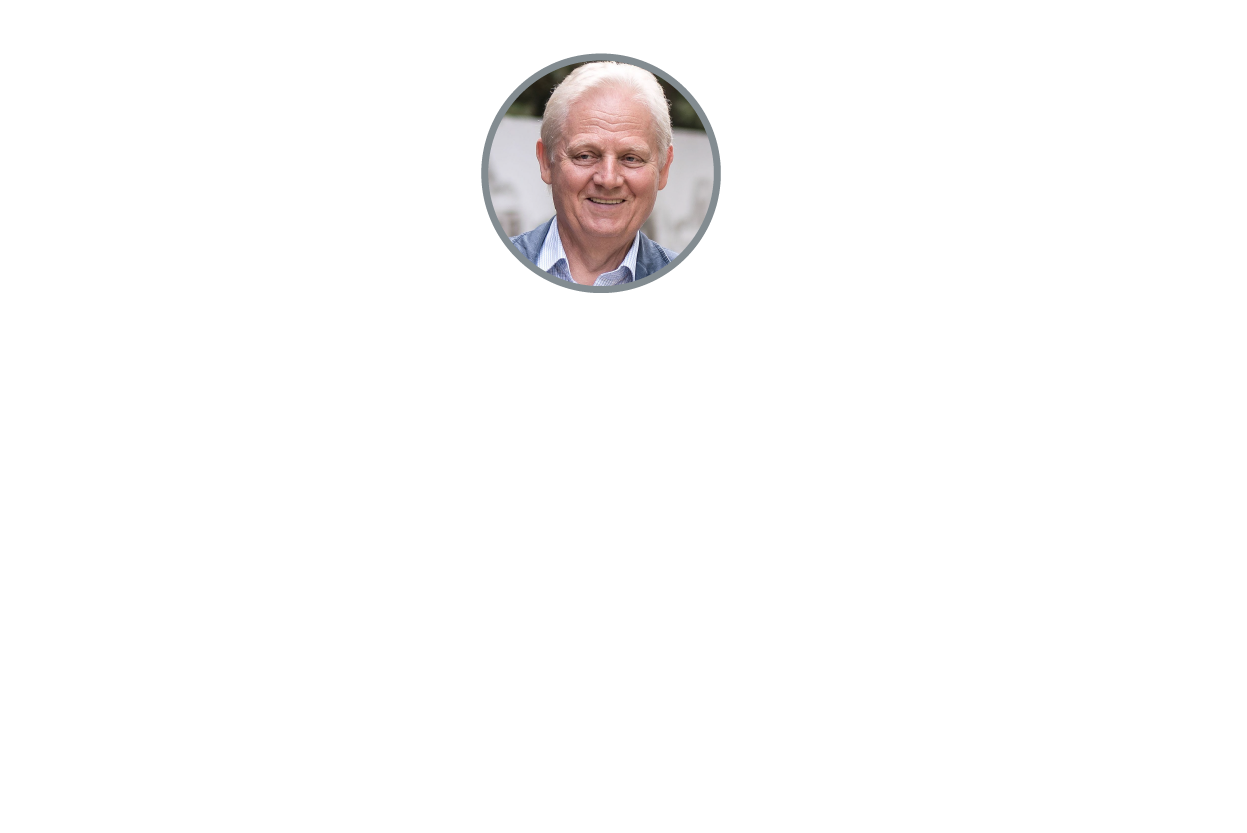 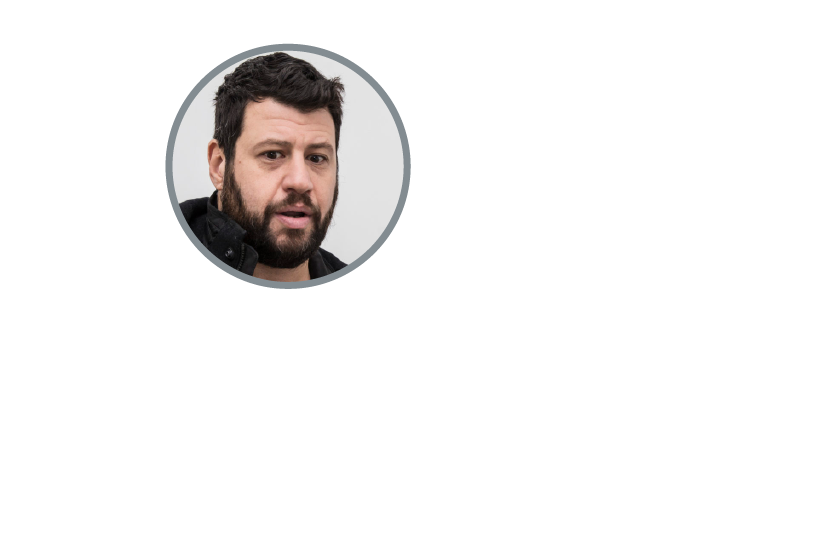 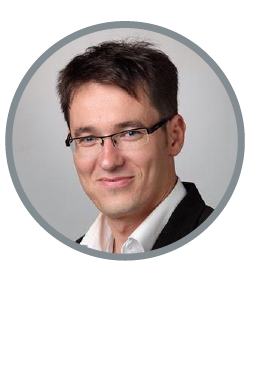 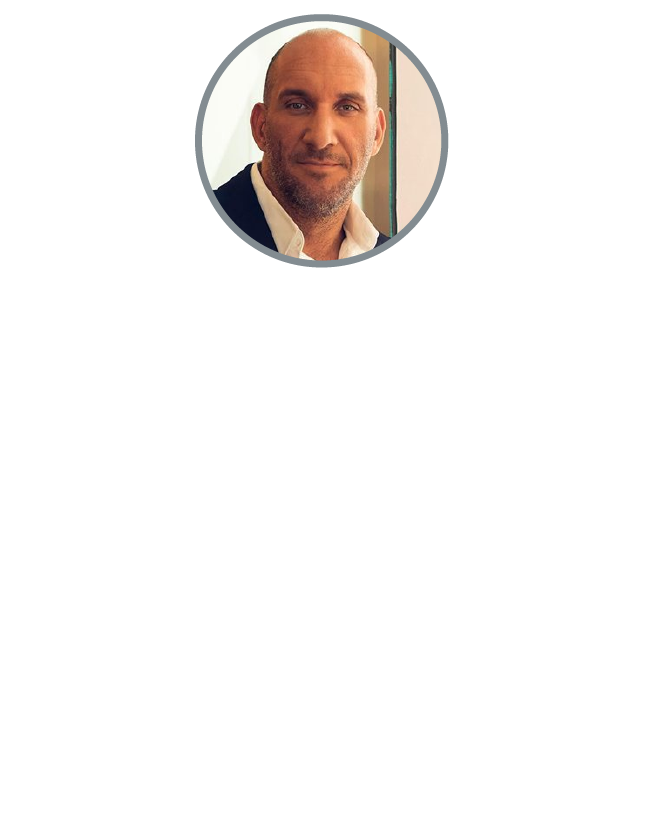 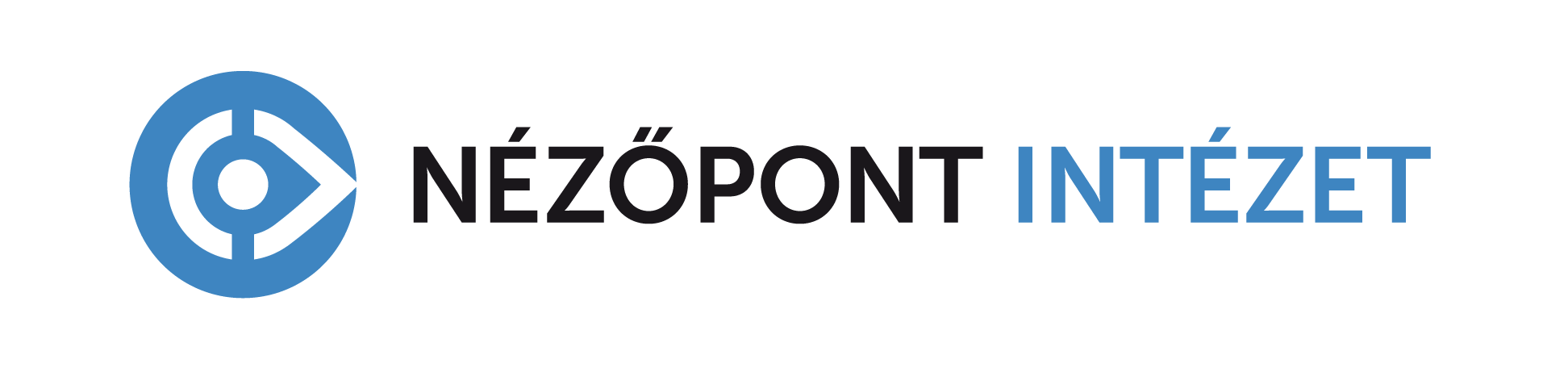 Amennyiben Tarlós István Karácsony Gergellyel, Puzsér Róberttel és Berki Krisztiánnal mérkőzne meg a 2019-es önkormányzati választásokon, Ön kire szavazna?
Telefonos közvélemény-kutatások eredményei, 2019. augusztus és 2019. október között
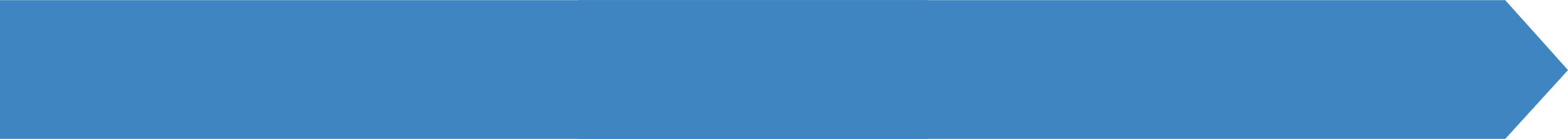 LEGFRISSEBB MÉRÉSI EREDMÉNY
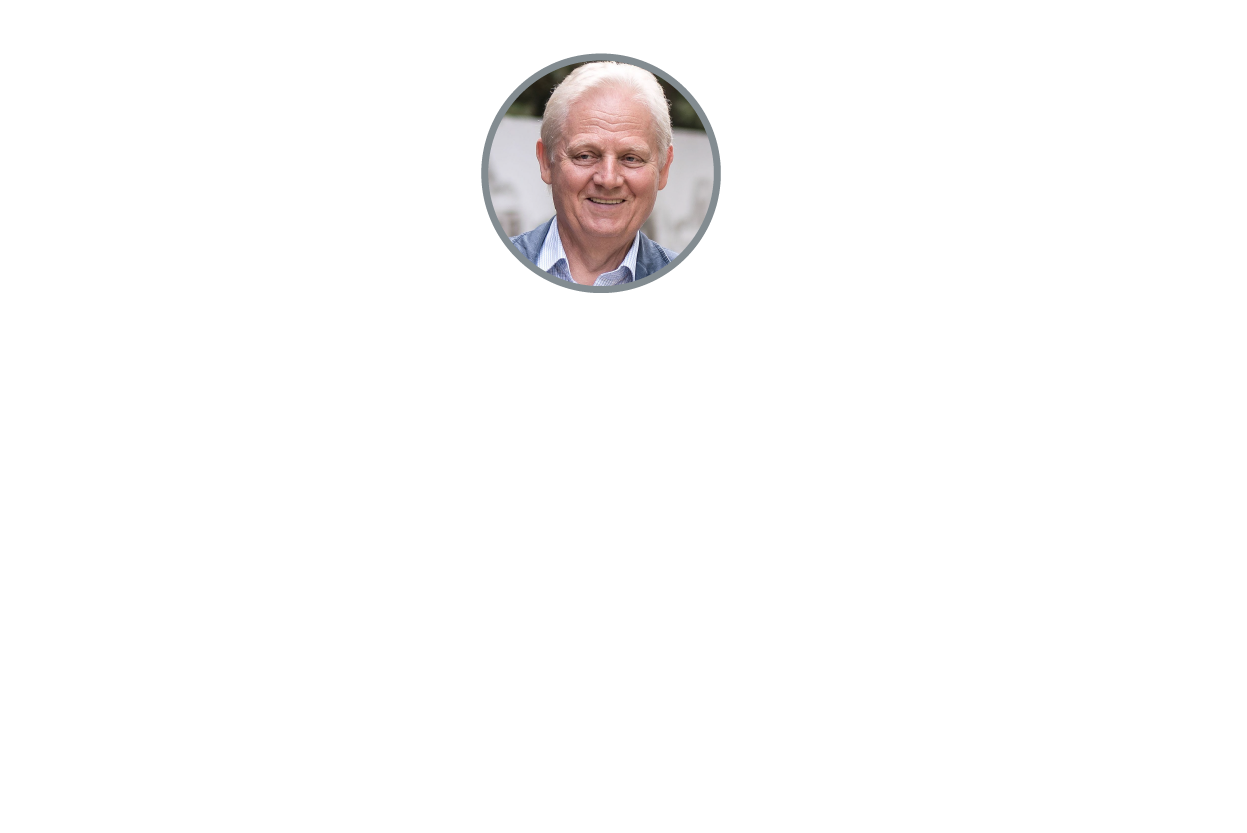 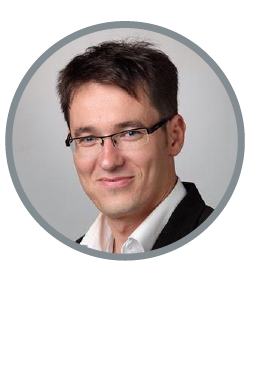 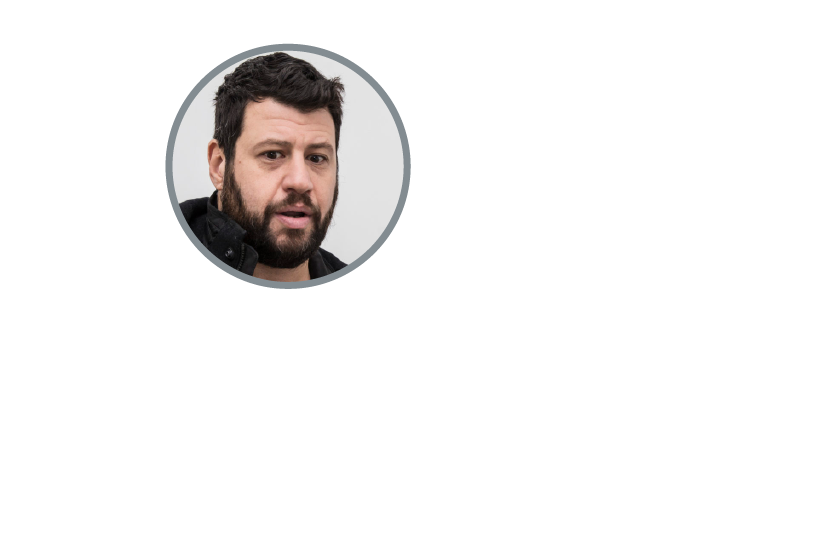 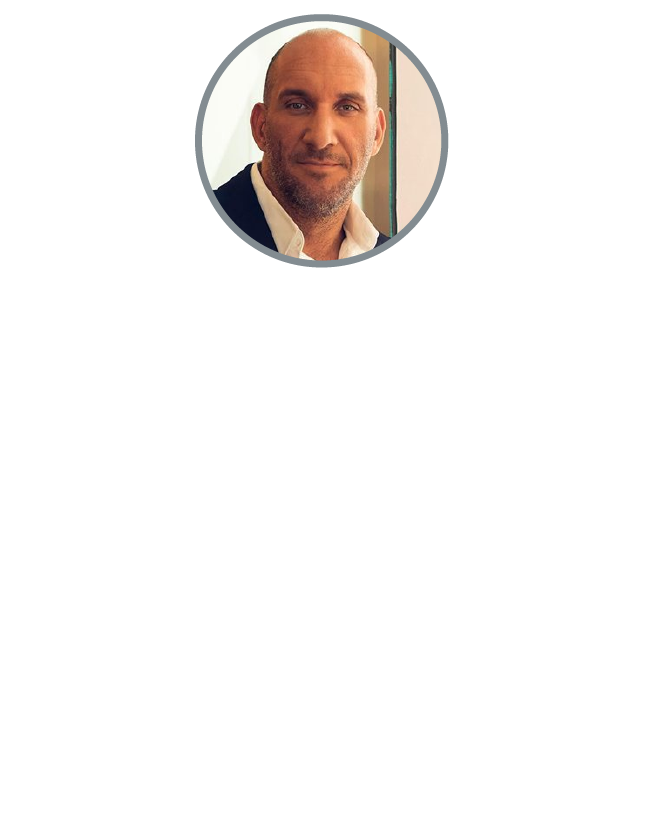 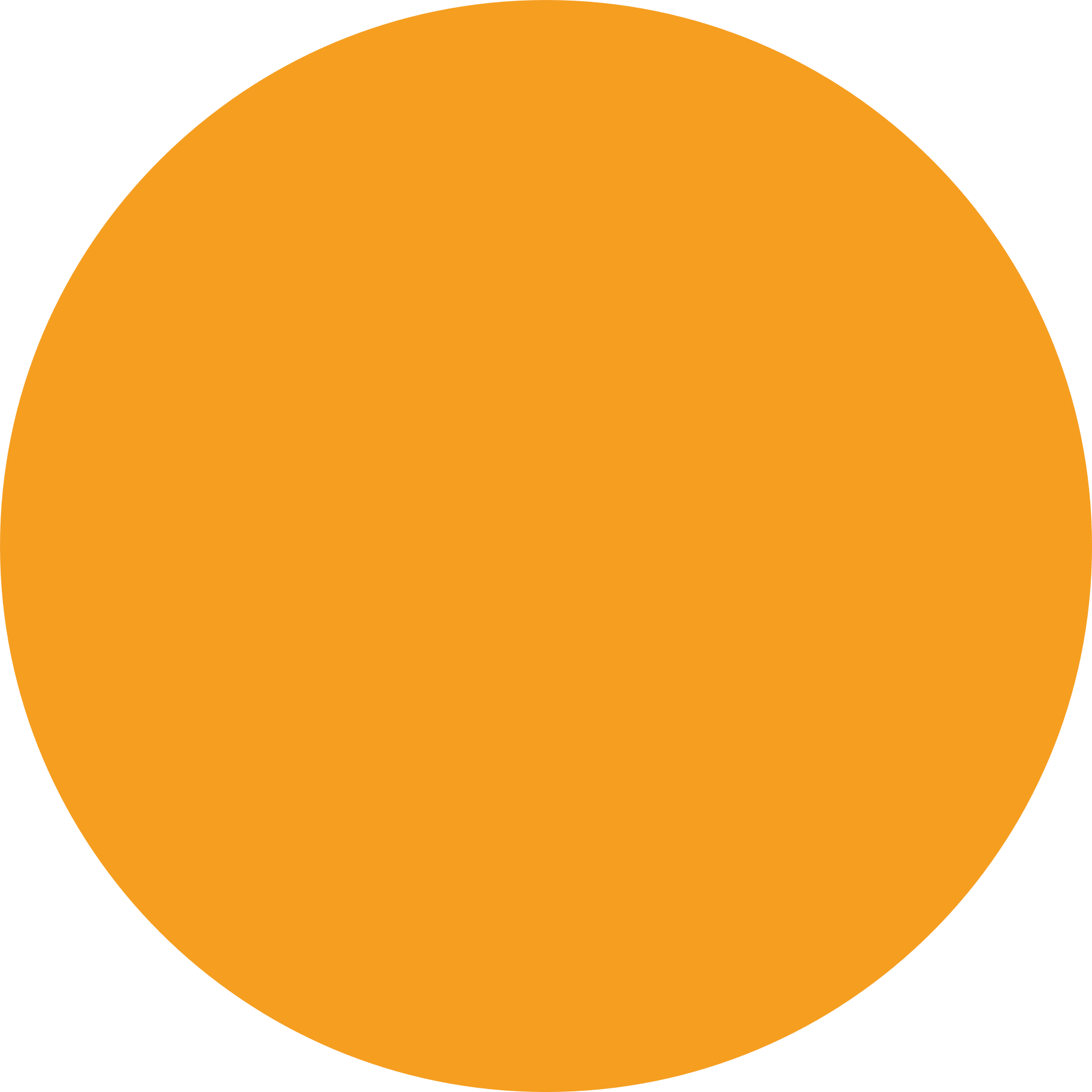 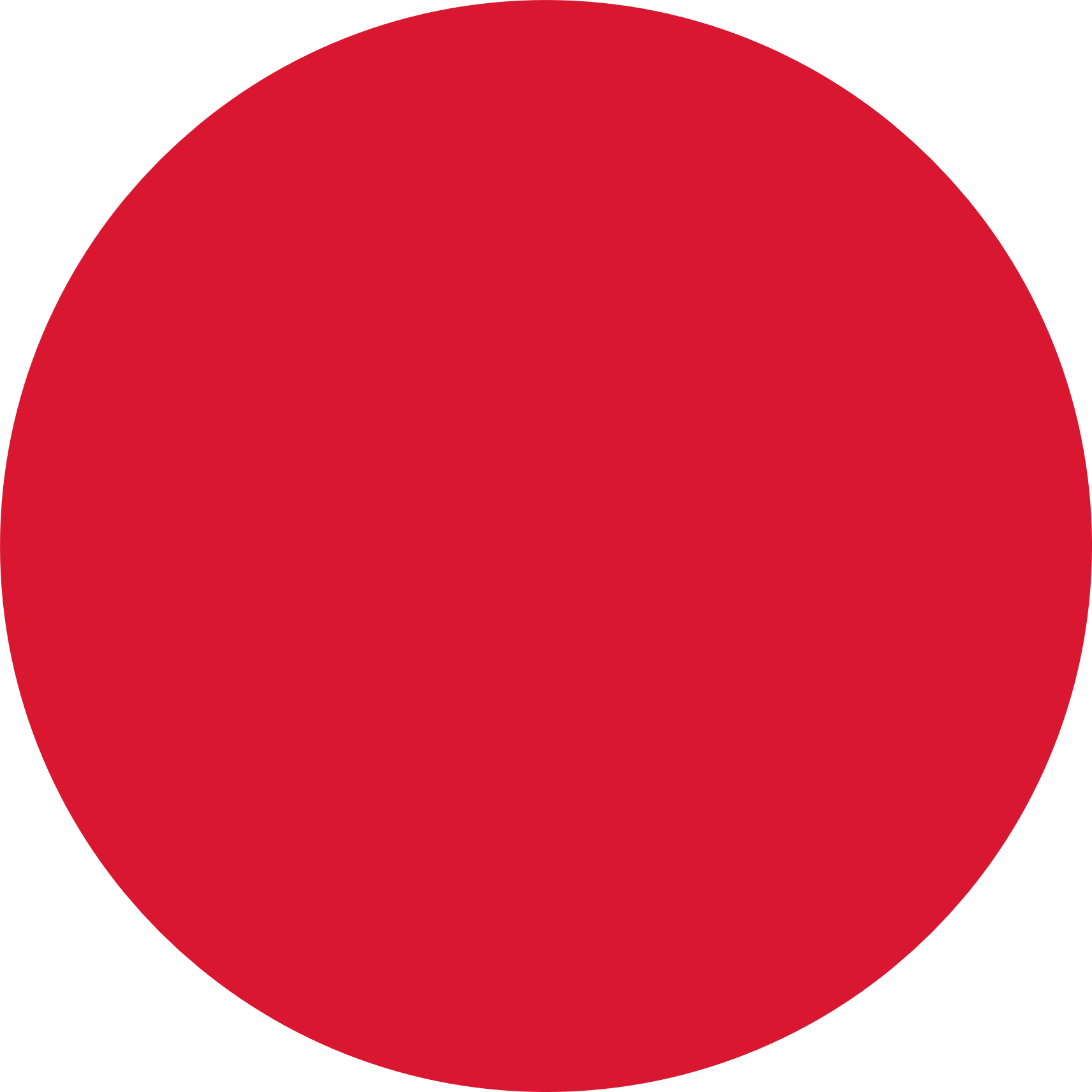 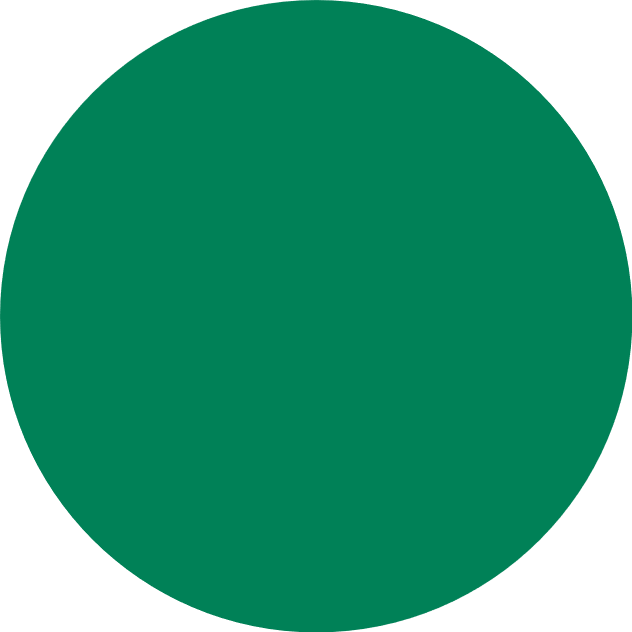 8
0
43
49
Berki Krisztián
Puzsér Róbert
Karácsony Gergely
Tarlós István
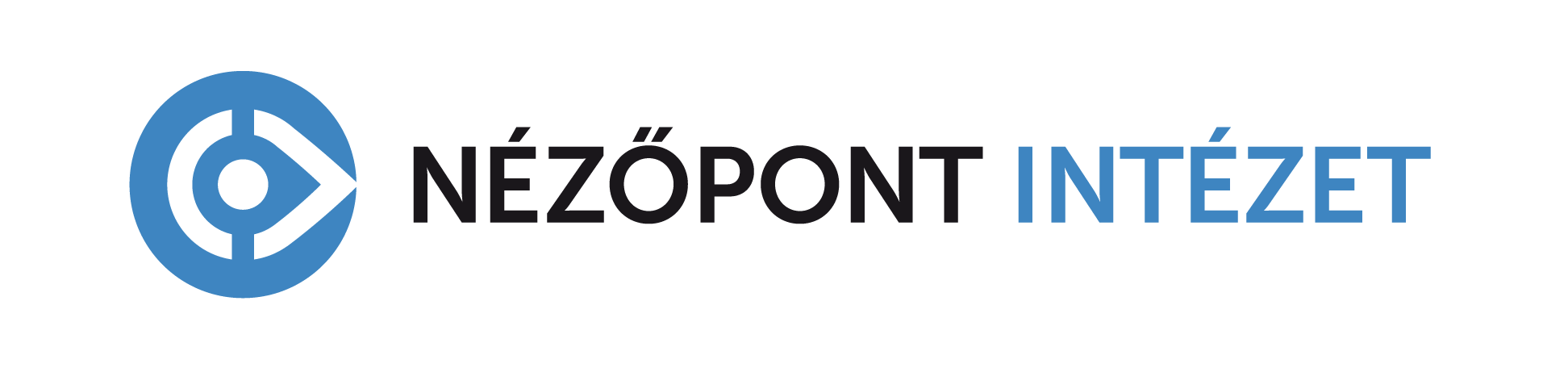 Telefonos közvélemény-kutatás 1250 fő megkérdezésével. Adatfelvételi idő: 2019. 10. 4-9.
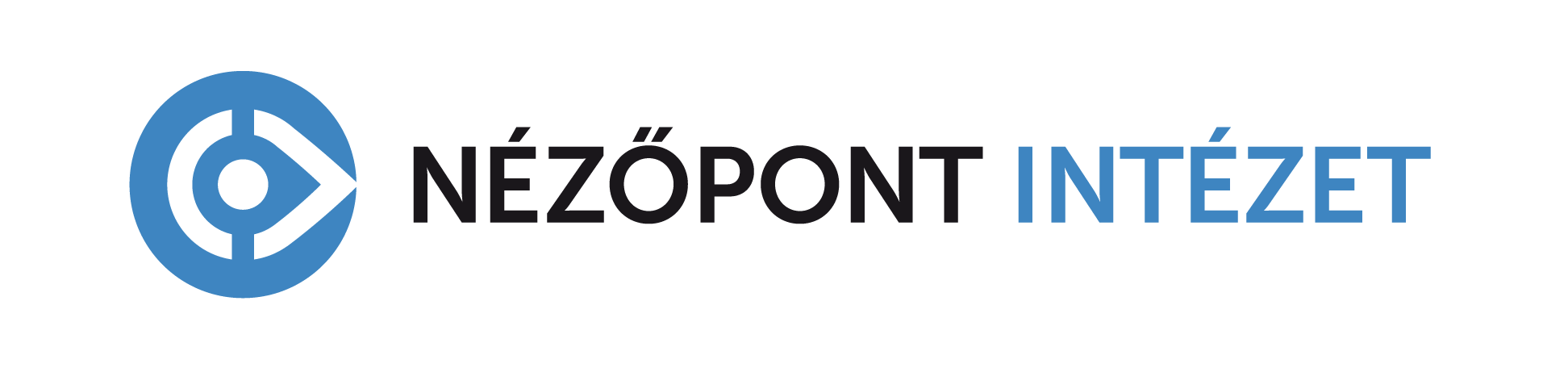